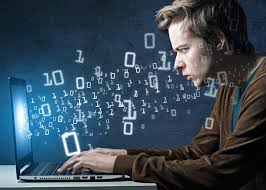 Программирование 
в среде  Pascal ABC
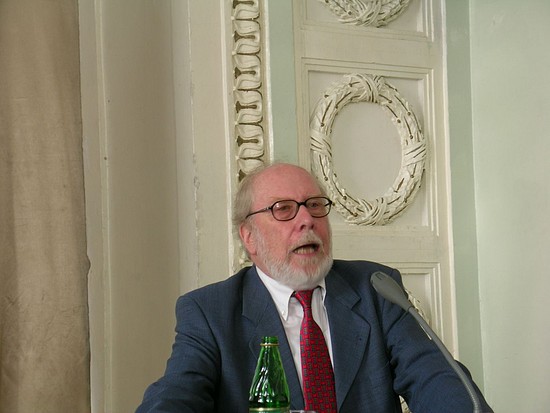 Основная идея Никлауса Вирта:
«Программирование становится столь же необходимым и обыденным элементом ремесла для самых различных профессий — физиков, химиков, инженеров, экономистов, лингвистов ... — каким уже давно являются базовые математические знания».
Найти ошибки в тексте программы
Programm  TEST  1;
var a, b, c, d:integer;
begin
write (‘Введи а  ’);
          readln (a);
          write (‘Введи b  ’)
          readln (b);
          write (‘Введи c  ’);
          readln (d);
                         if  a>b  and  b>0  then
                                                              c = (a + b)*(b - a)
                                                       else;
                                                              c = (a - b)*(a - b);
          write (‘разность квадратов равна   c’);
  end
Правильная программа
Programm  TEST  1;
var a, b, c, d:integer;
begin
write (‘Введи а  ’);
          readln (a);
          write (‘Введи b  ’)
          readln (b);
          write (‘Введи c  ’);
          readln (d);
                         if  (a>b)  and  (b>0)  then
                                                              c: = (a + b)*(b - a)
                                                       else
                                                              c: = (a - b)*(a - b);
          write (‘разность квадратов равна ’, с);
  end.
«Вовка в тридевятом царстве»
Тема урока:
Цикл с счётчиком 
на языке Паскаль
Цель:
Рассмотреть принцип работы цикла с счётчиком на Паскале и научиться применять оператор цикла для организации повторения блока команд.
Цикл с счётчиком.

Выполняется заранее определенное количество раз.
FOR – для
TO – до
DO - выполнить
ДЛЯ i:=1 ДО N ВЫПОЛНЯТЬ действие;
FOR i:=1 TO N DO действие;
если в теле цикла одно действие
FOR i:=1 TO N DO BEGIN 
                                    действие1;
                                    действие2;
                                   END;
если в теле цикла несколько
действий
Задача: Вывод первых N натуральных чисел
Program FirstN;
Var   i, n: integer;
begin
readln(n);
for i := 1 to n do
Writeln(i);
end.
Цикл с счётчиком.

Выполняется заранее определенное количество раз.
FOR – для
DOWNTO – до
DO - выполнить
ДЛЯ i:=N ДО 1 ВЫПОЛНЯТЬ действие;
FOR i:=N DOWNTO 1 DO действие;
если в теле цикла одно действие
FOR i:=N DOWNTO 1 DO BEGIN 
                                    действие1;
                                    действие2;
                                   END;
если в теле цикла несколько
действий
Задача: Вывод первых N натуральных чисел
Program First_N;
Var   i, n: integer;
begin
readln(n);
for i := n downto 1 do
Writeln(i);
end.
N!=1*2*…*N-1*N
Program Factorial;
Var  f, a, n: integer;
begin
readln(n);
f := 1;
a:=2;
While (a<=n) do
	begin
		f:=f*a;
		a:=a+1;
	end;
writeln(f)
end.
Проверь!
N!=1*2*…*N-1*N
Program Factorial;
Var  i, f, n: integer;
begin
readln(n);
f := 1;
For i:=1 to n do
	begin
		f:=f*i;
	end;
writeln(f)
end.
Практическая работа
Вариант 1.
Задача 1: Найти сумму квадратов всех целых чисел от 10 до 50.
Вариант 2.
Задача 2: Найдите произведение целых чисел от 10 до 50.
НАЧАЛО
В ТЕМЕ РАЗОБРАЛСЯ ХОРОШО
+
-
ЗАДАНИЯ БЫЛИ 
НЕ ТРУДНЫЕ
+
-
ПОДНЯТЬ ЗЕЛЁНУЮ КАРТОЧКУ
ПОДНЯТЬ ЖЁЛТУЮ
КАРТОЧКУ
ПОДНЯТЬ КРАСНУЮ
КАРТОЧКУ
КОНЕЦ
Выполните алгоритм: